Spiral optimization algorithm
Jan Palcút
Nastavení hodnot
Rotační matice =

r = 0,99
Generování dat - std::mt19937_64
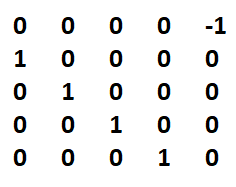 Ukázka výsledků
Serial vs SMP – 100 dimenzí
Literatura
https://ieeexplore.ieee.org/stamp/stamp.jsp?tp=&arnumber=6083926&fbclid=IwAR32Cab7lKoWOluOuWtbpeJm_Yb0XUqPaLsZ4z4CgdInJV7kLigcYlscrTA&tag=1
https://en.wikipedia.org/wiki/Spiral_optimization_algorithm
Děkuji za pozornost